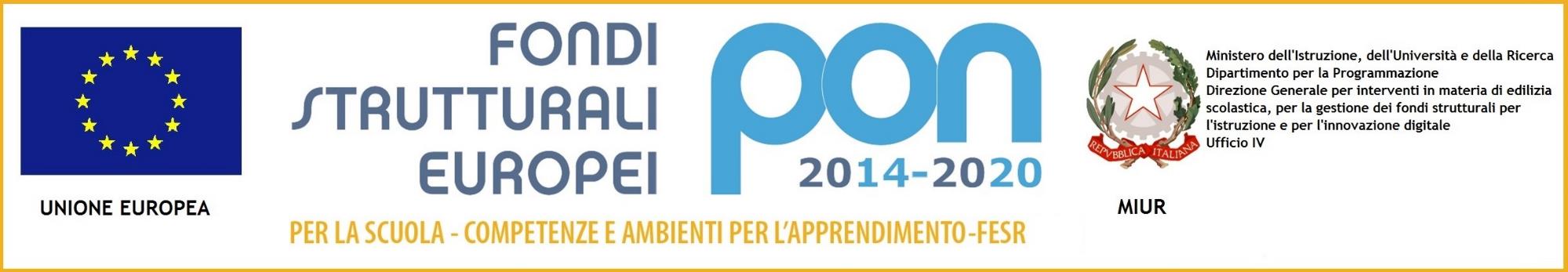 Istituto Comprensivo Perugia 1
« F. Morlacchi»
POMERIGGI ESPRESSIVI
Scuola Infanzia
Modulo PON PSICOMTRICITA’ FUNZIONALE –
 Infazia Lo Scoiattolo Rosso
Cenerente